What is the NIH RePORTER?

And How Will it Help My PI?
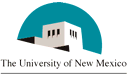 HEALTH SCIENCES CENTER
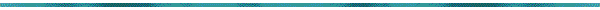 NIH’s Research Portfolio Online Reporting Tools, better known as RePORT, provides easy access to info on NIH funded research.
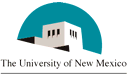 Where do I find RePORTER?
HEALTH SCIENCES CENTER
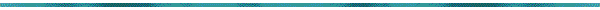 Google NIH RePORTER
Or Bookmark:

http://projectreporter.nih.gov/reporter.cfm
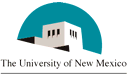 HEALTH SCIENCES CENTER
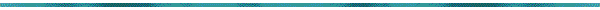 Look at what is being done in your field
Look at WHO is funding what
Put in your Proposal Cover Letter                      What Institute, What Study Section
Find others who might collaborate on your grant
Find grant topics your PI could add value to, and collaborate with them
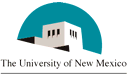 HEALTH SCIENCES CENTER
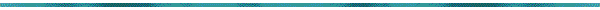 Trends at HSC….
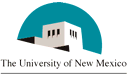 HEALTH SCIENCES CENTER
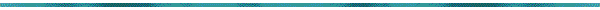 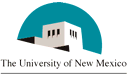 HEALTH SCIENCES CENTER
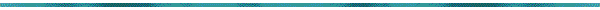 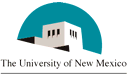 HEALTH SCIENCES CENTER
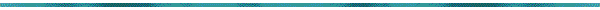 Live Demo-
Find Info
Match with an Institute